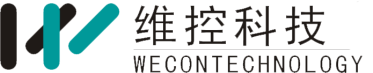 Lua Script: HTTP and JSON
Presented by Hunter
福州富昌维控电子科技有限公司
FUZHOU FU CHANG WECON ELECTRONICS TECHNOLOGY CO.,LTD
Catalog
What is HTTP
1
What is JSON
2
How to request HTTP
3
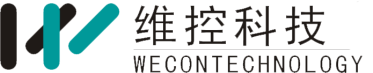 What is HTTP
HTTP
HTTP is Hypertext Transfer Protocol
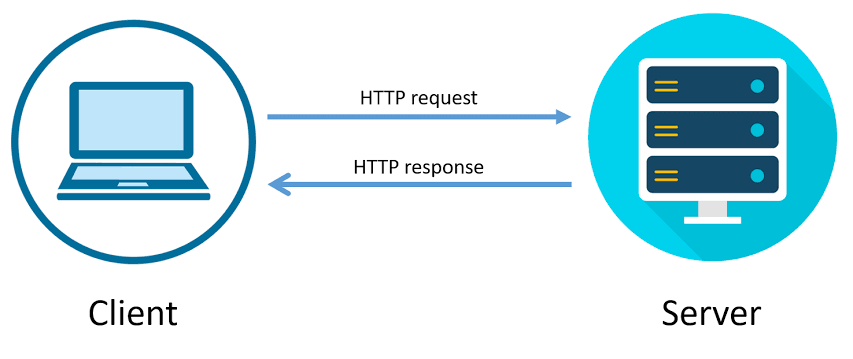 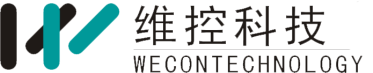 What is JSON
JSON
JSON is JavaScript Object Notation
Official website: https://www.json.org/json-en.html
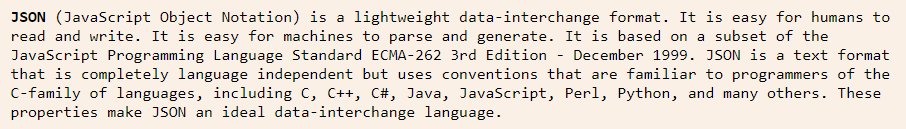 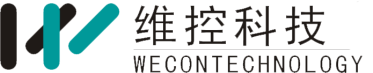 How to Request HTTP
Preparation Work Before Request
First Step: Find the HTTP API document of server;
Second Step: Try to connect with server with a http request tool or others kind of online API explorer according to document instruction;
Third Step: Programming in the code;
Tool link: https://www.postman.com/
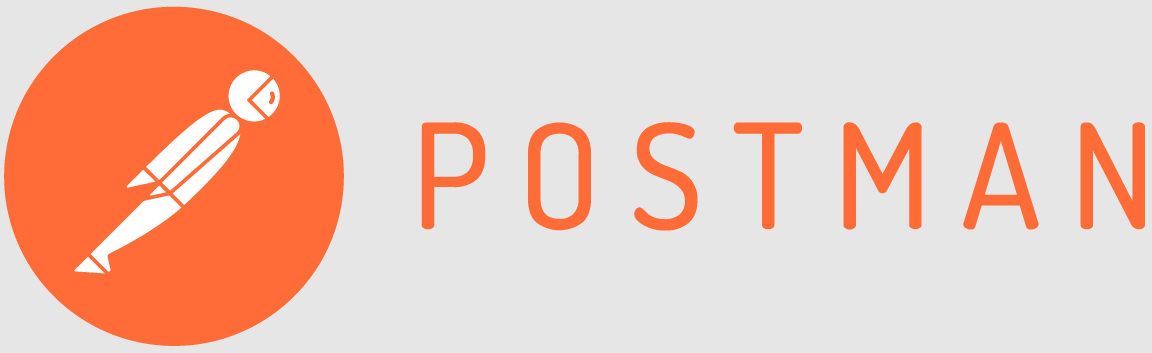 Preparation Work Before Request
Create new collection and new request
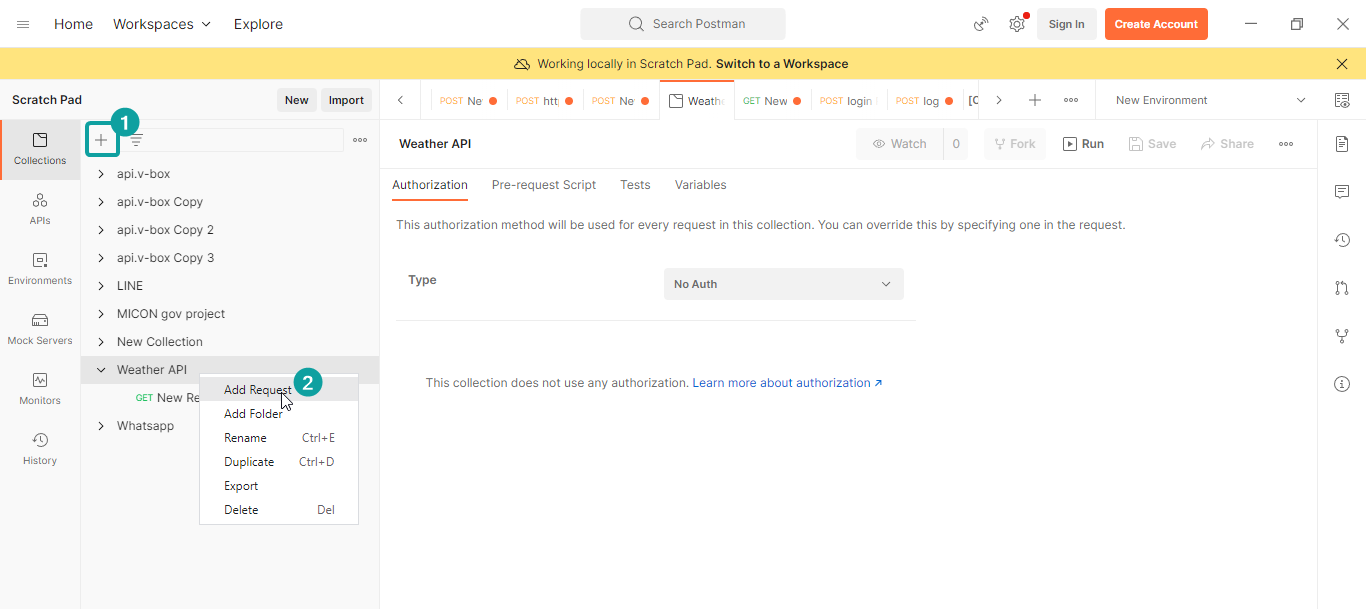 Preparation Work Before Request
Paste into URL bar and click Send
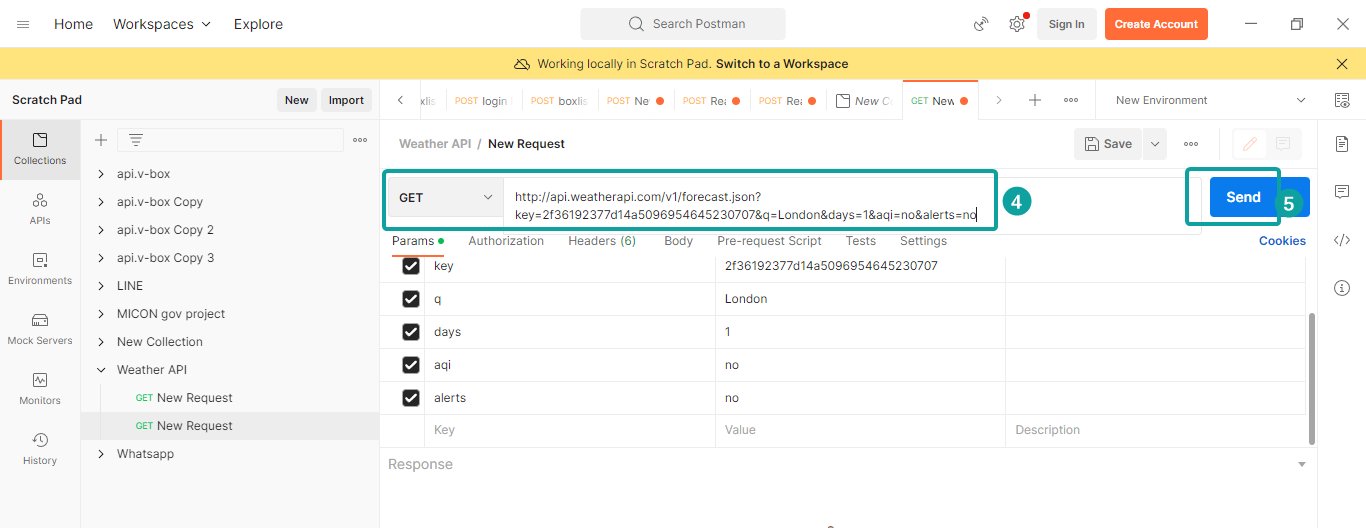 Preparation Work Before Request
Check the response result
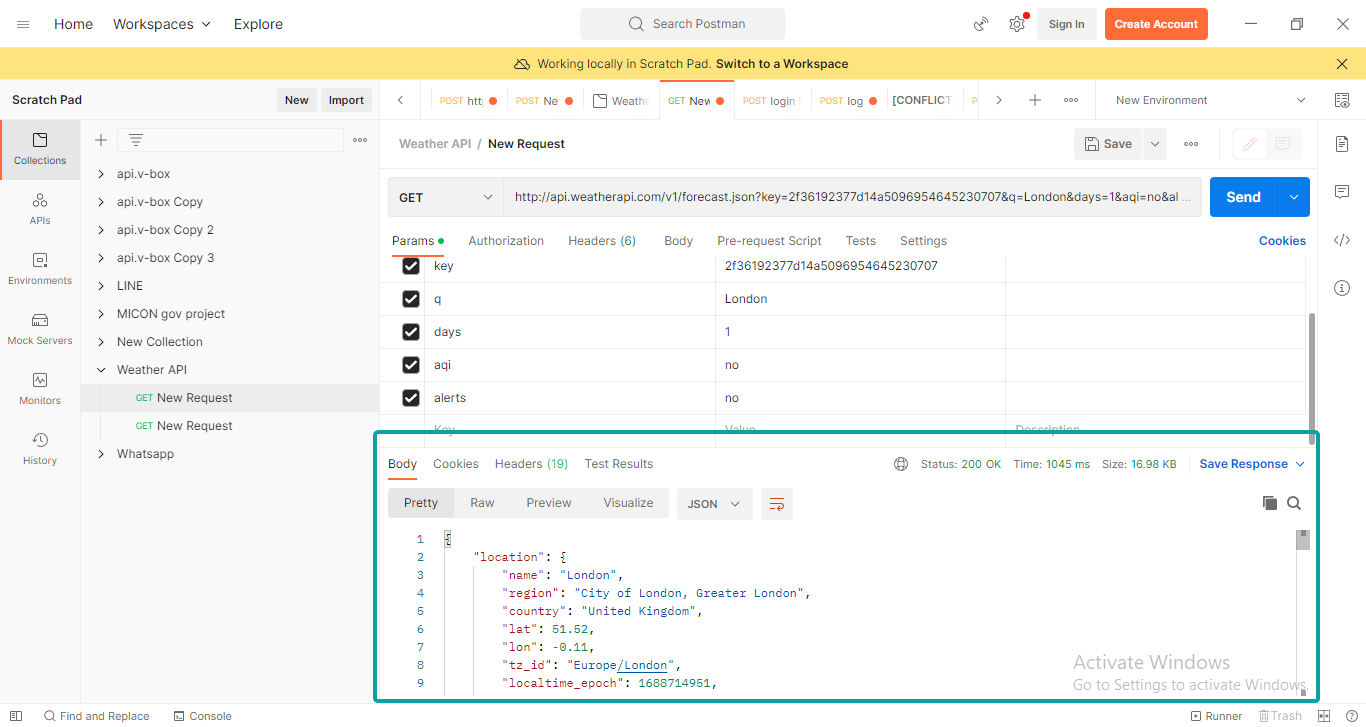 Instance
https://ftp.we-con.com.cn/Download/WIKI/PI%20HMI/Demo/Lua%20Script/luahttp.zip
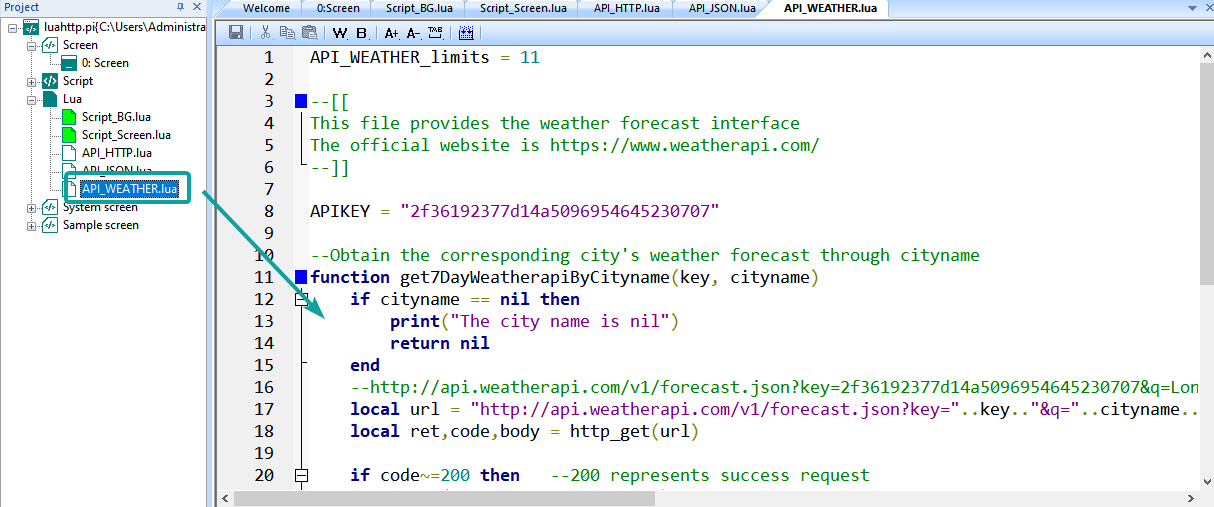 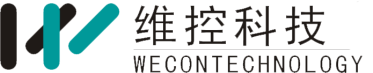 THANK YOU!